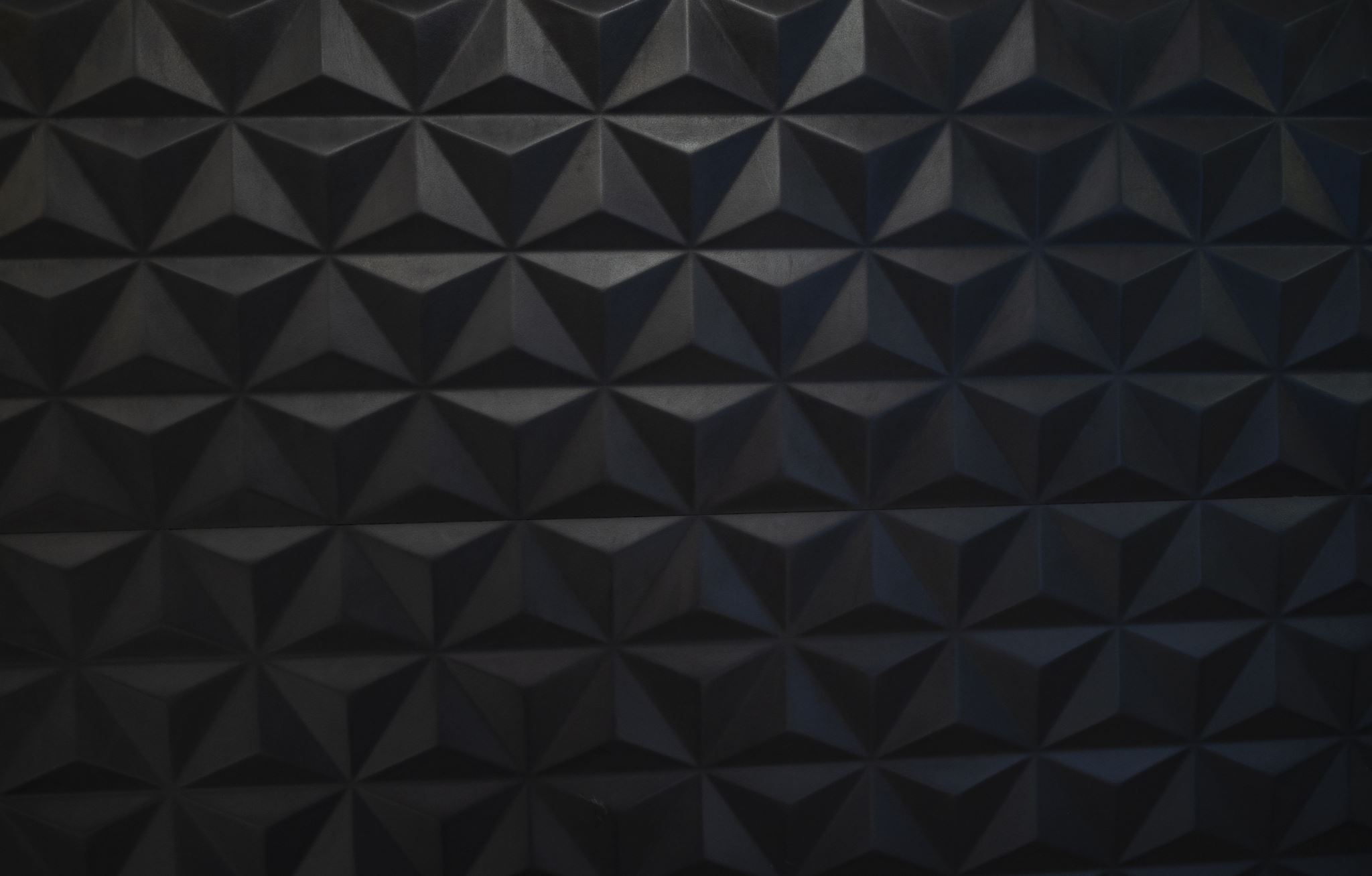 JSB078 Základy práce s odborným textem
Eliška jiráňová
Podzim 2020
O předmětu
Setkání: 7. 10., 21. 10., 4. 11., 18. 11., 2. 12., 16. 12., 6. 1

Absence – 70 % (2x)
Náhradní úkol za neomluvenou absenci (1x)
Absence vedena v ISu

Odevzdávání průběžných úkolů a aktivita v hodině

Ukončení: zápočet
Co je to odborný text?
Funkce odborně sdělná a vzdělávací
Odborný neznamená akademický (akademické texty jsou jen součástí portfolia odborných textů)
Kdo je čtenář?
Co je účelem textu?
Vlastnosti
Logická struktura
Pracuje s metodami
Využívá dosavadního poznání – citace vs. Parafráze
Předkládá názory autora
Užívá citační a poznámkový aparát
Žánry odborného textu
Texty vědecké – pro sdělování poznatků v rámci vědecké komunity
Texty naučné a popularizační – sdělování poznatků mimo obor
Texty učební – účelem je rozvoj znalostí

Pro studijní účely jsou stěžejní:
Seminární práce, referát, esej
Diplomové práce
Pomocné texty – anotace, abstrakt, klíčová slova

Texty pro publikační účely:
Např. Stať (vědecký článek), zpráva, recenze, kritika
Úkol
Bude vložen do ISu (Studijní materiály předmětu) do konce týdne

Vaším úkolem bude:
Přečíst text
Vyhledat neznámá slova ve slovníku
Zvolit klíčová slova
Sepsat krátký abstrakt (do 500 slov) 

Odevzdat úkol do 18. 10. (e-mailem)